Obrazovni sustav u Irskoj
OBRAZOVANJE:

Osnovna škola:  4-13 godina (do 6. razreda)
Srednja škola od 13 do 18 godina
Fakulteti
PREDMETI U OSNOVNOJ ŠKOLI:
1.   Engleski jezik
2.  Matematika
3.  Irski jezik
4.  Religija
5.  Povijest
6.  Geografija
7.   Znanost
8.   Glazbeni
9.   Umjetnost
10  Drama
11. Tjelesni odgoj
12. Socijalni i zdravstveni odgoj
ŠKOLSKA GODINA:

183 nastavna dana (175 RH)
25 sati u tjednu (RH 30)
36 dodatnih sati u školskoj godini
RAZLIKE U ODNOSU NA HRVATSKI OBRAZOVNI SUSTAV:

Školovanje počinje od 4. godine ( nemaju vrtiće).

Jedan učitelj (osim za glazbeni, tjelesni, irski).

Holy Family Senior School:
750 učenika=27 učitelja u razredima+ 13 učitelja za potporu+ asistenti.

VI. OŠ:
800 učenika 50 učitelja+asistenti
Ocjenjivanje

Nema brojčanih ocjena !

Testiranja iz engleskog jezika i matematike.
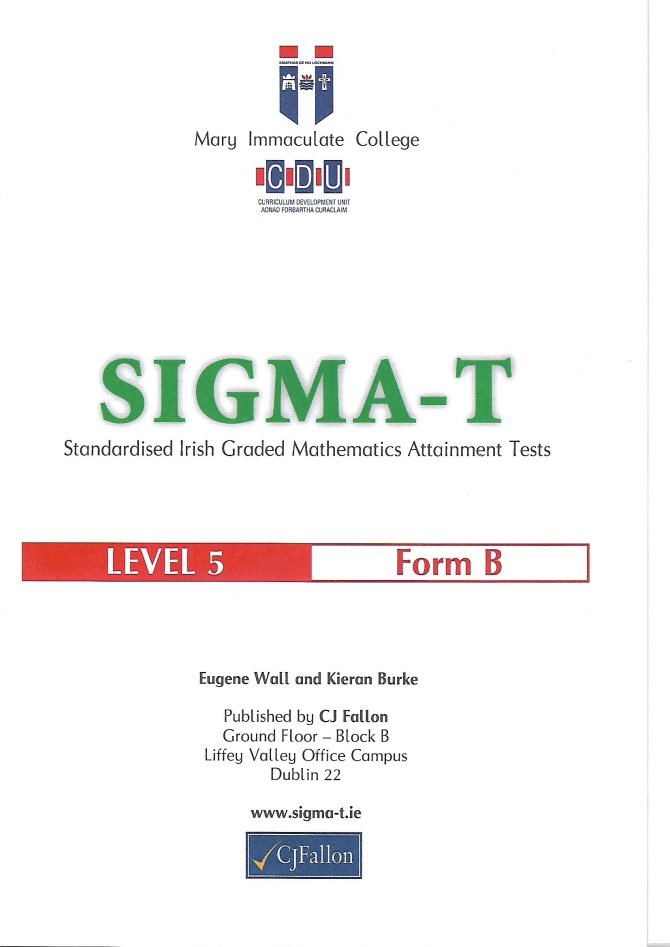 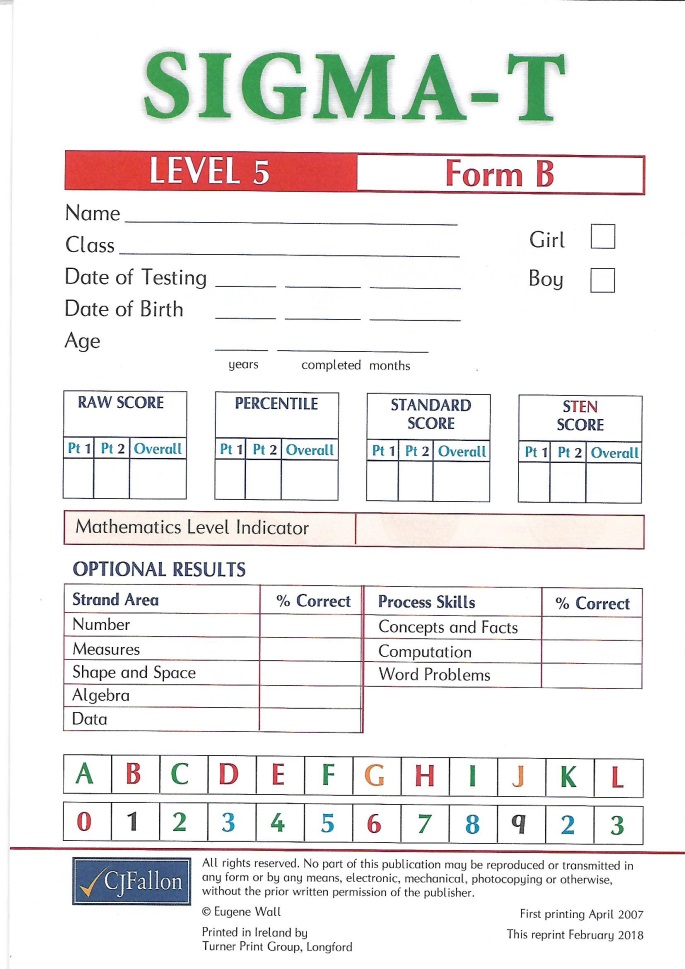 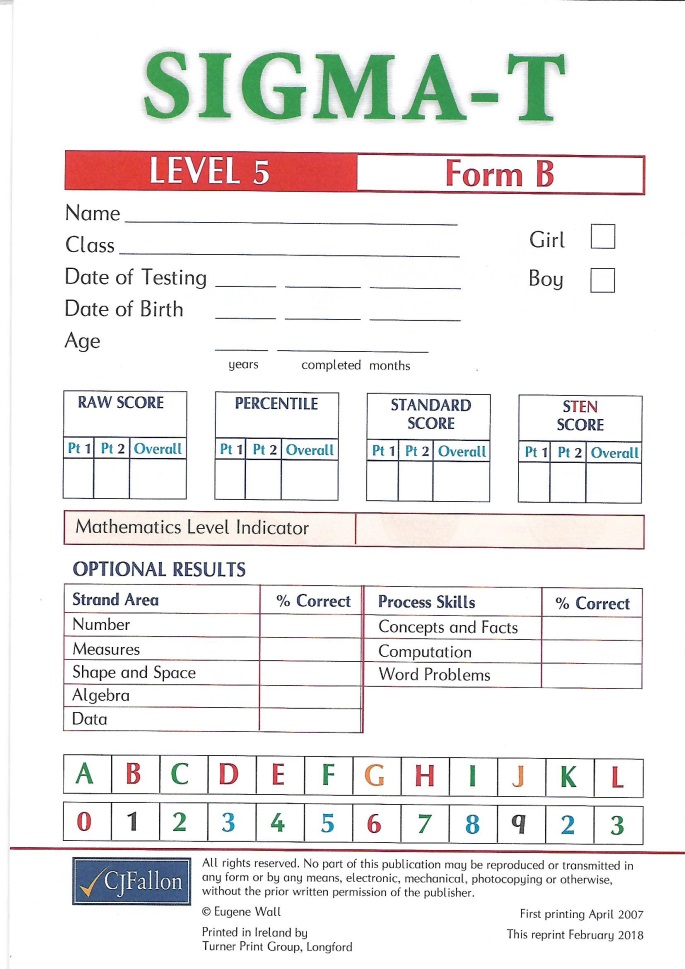 Zajednička nastava (Shared teaching)
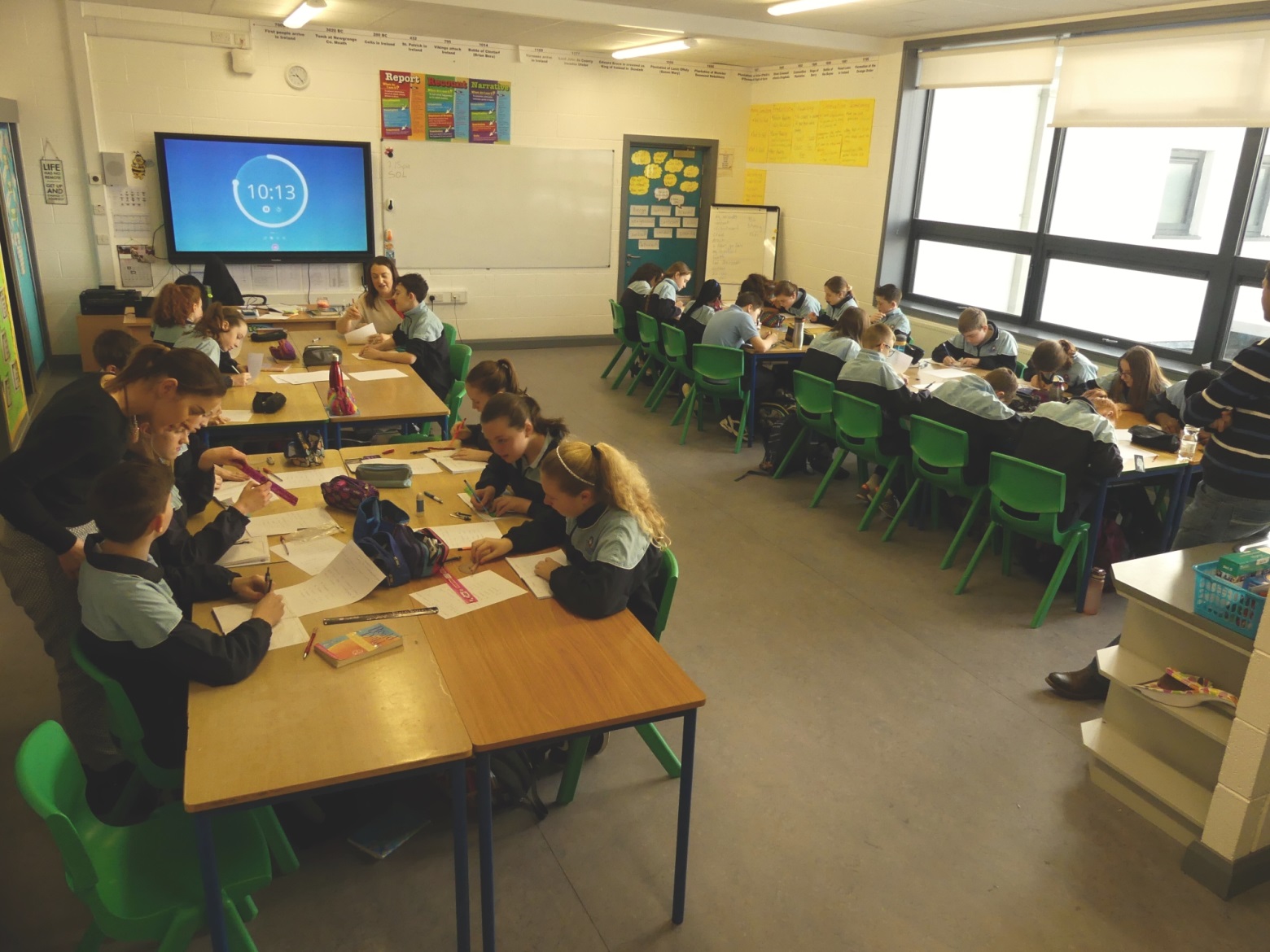 Grupni rad-izraziti naglasak na samostalnost, suradnju i međusobno pomaganje.
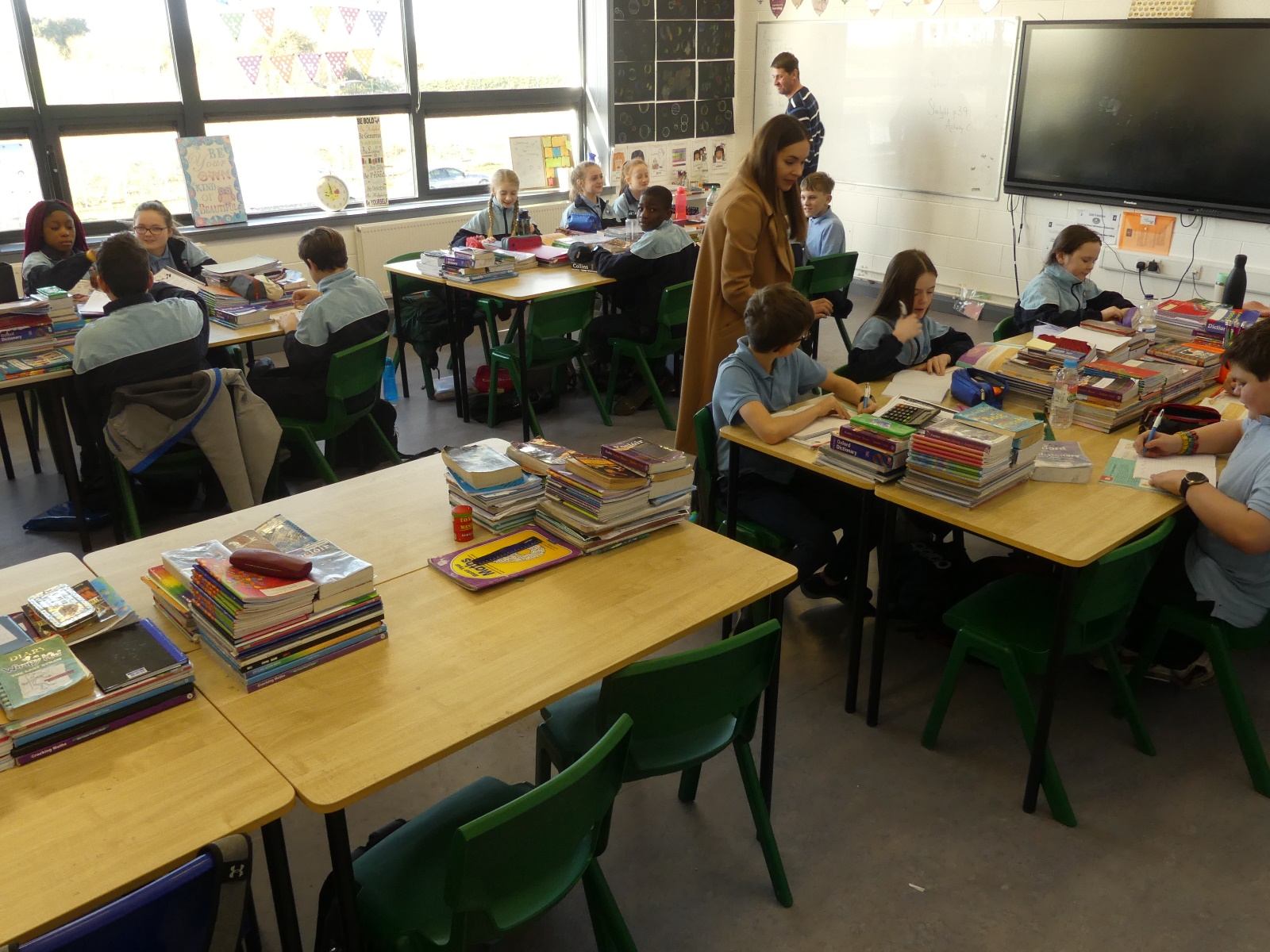 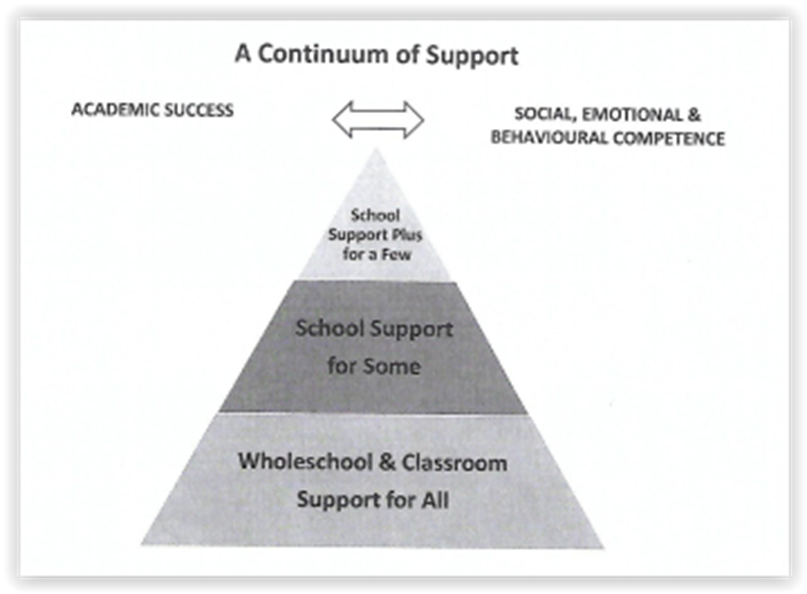 Opći dojam o radnoj i društvenoj atmosferi u školi
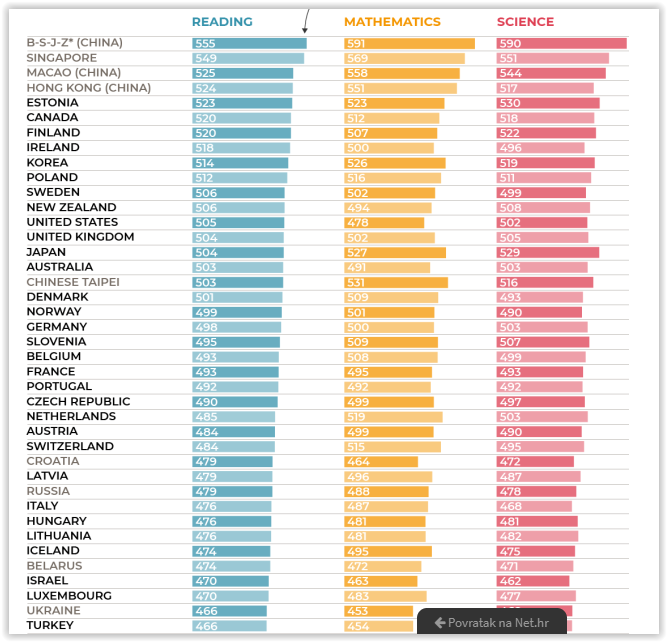 8.
29.
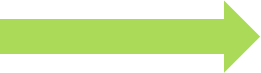